Figure 1: Scatter plots of the relationships between visceral fat and HOMA, AUCINS and WC, in each group ...
Hum Reprod, Volume 23, Issue 1, January 2008, Pages 153–159, https://doi.org/10.1093/humrep/dem356
The content of this slide may be subject to copyright: please see the slide notes for details.
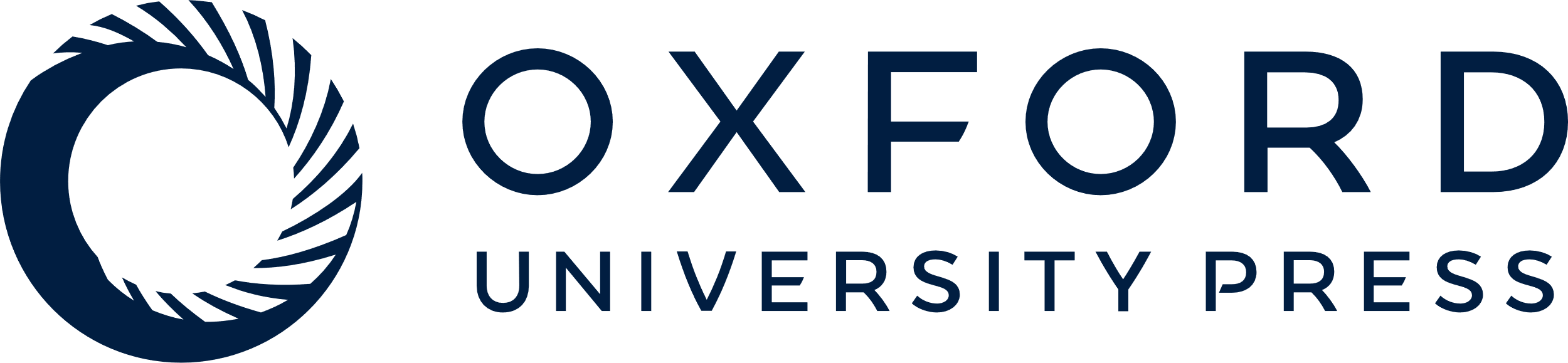 [Speaker Notes: Figure 1: Scatter plots of the relationships between visceral fat and HOMA, AUCINS and WC, in each group separately, and in the entire population combined


Unless provided in the caption above, the following copyright applies to the content of this slide: © The Author 2007. Published by Oxford University Press on behalf of the European Society of Human Reproduction and Embryology. All rights reserved. For Permissions, please email: journals.permissions@oxfordjournals.org]